CS 61C: Great Ideas in Computer Architecture (a.k.a. Machine Structures)Lecture 1: Course Introduction
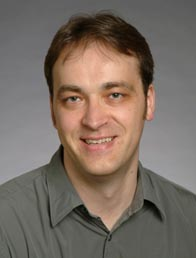 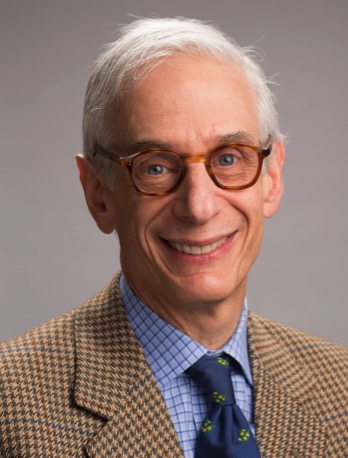 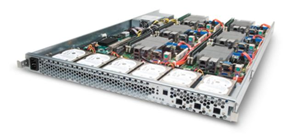 Instructors:
Krste Asanović, Randy H. Katz
http://inst.eecs.berkeley.edu/~cs61c/
Agenda
Thinking about Machine Structures
Great Ideas in Computer Architecture
What You Need to Know About This Class
Everything is a Number
8/29/17
Fall 2017 - Lecture #1
2
Agenda
Thinking about Machine Structures
Great Ideas in Computer Architecture
What You Need to Know About This Class
Everything is a Number
8/29/17
Fall 2017 - Lecture #1
3
Most Popular Programming Languages 2016-7
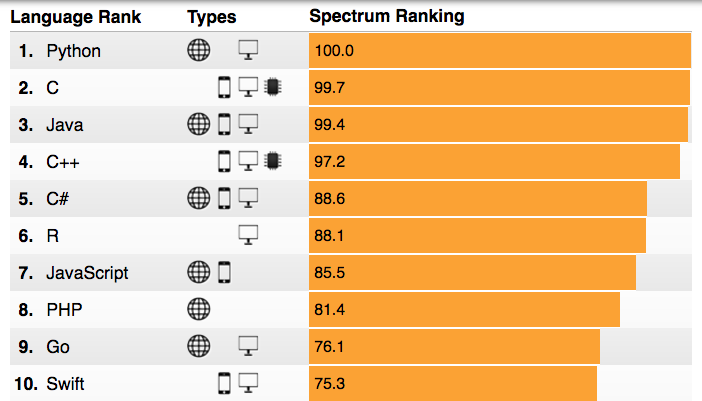 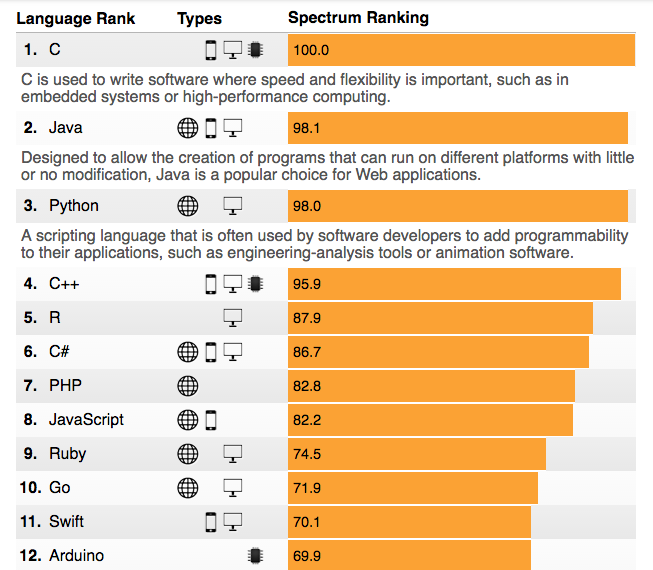 What do you think is the most “popular” programming language in use today?
8/29/17
Fall 2017 - Lecture #1
4
[Speaker Notes: C# up, Ruby down …]
Why You Need to Learn C!
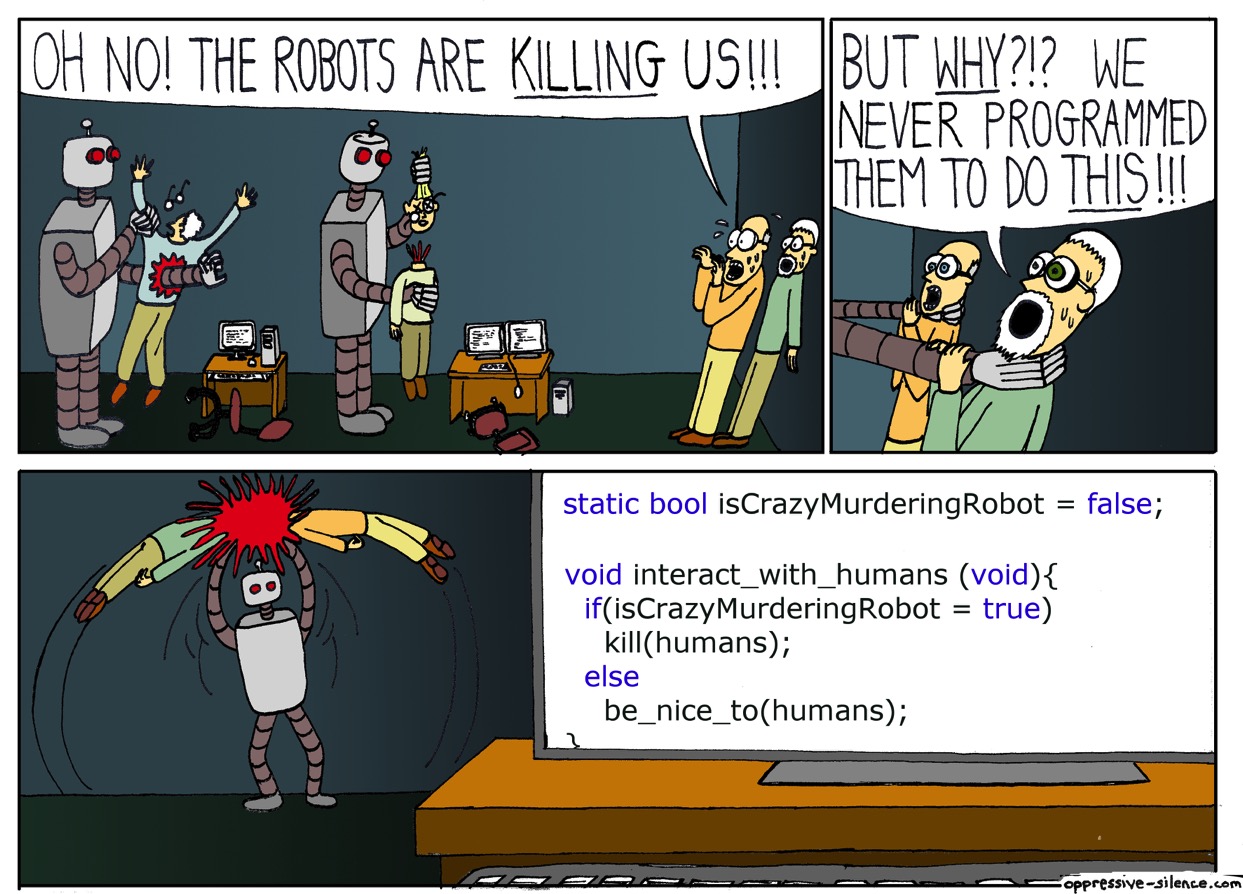 8/29/17
Fall 2017 - Lecture #1
5
CS61C is NOT really about C Programming
It is about the hardware-software interface
What does the programmer need to know to achieve the highest possible performance
C is close to the underlying hardware, unlike languages like Python and Java! 
Allows us to talk about key hardware features in higher level terms
Allows programmer to explicitly harness underlying hardware parallelism for higher performance and power efficiency
8/29/17
Fall 2017 - Lecture #1
6
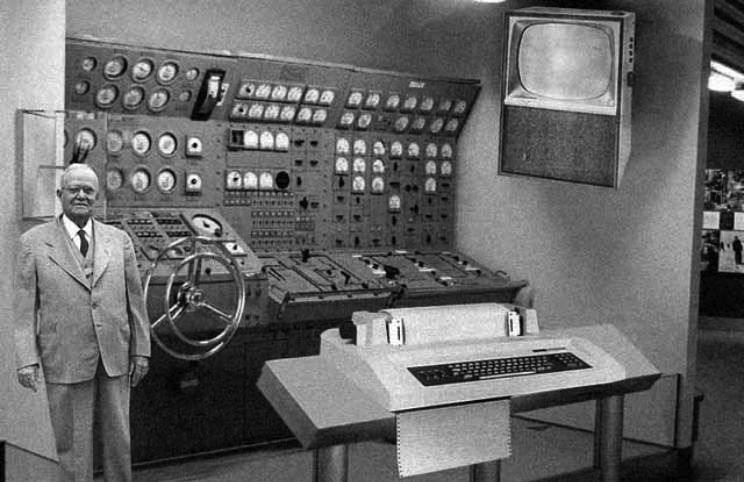 Old School CS61C
8/29/17
Fall 2017 - Lecture #1
7
[Speaker Notes: This image is a fake! 

Although the photograph displayed could represent what some people in the early 1950s contemplated a "home computer" might look like (based on the technology of the day), it isn't, as the accompanying text claims, a RAND Corporation illustration from 1954 of a prototype "home computer." The picture is actually an entry submitted to a Fark.com image modification competition, taken from an original photo of a <A HREF="http://home.att.net/~jeff1_satobserve/photo17.htm" TARGET=sub>submarine</A> submarine maneuvering room console found on the U.S. Navy web site, converted to grayscale, and modified to replace a modern display panel and TV screen with pictures of a decades-old teletype/printer and television (as well as to add the gray-suited man to the left-hand side of the photo):]
New School CS61C (1/2)
Personal Mobile Devices
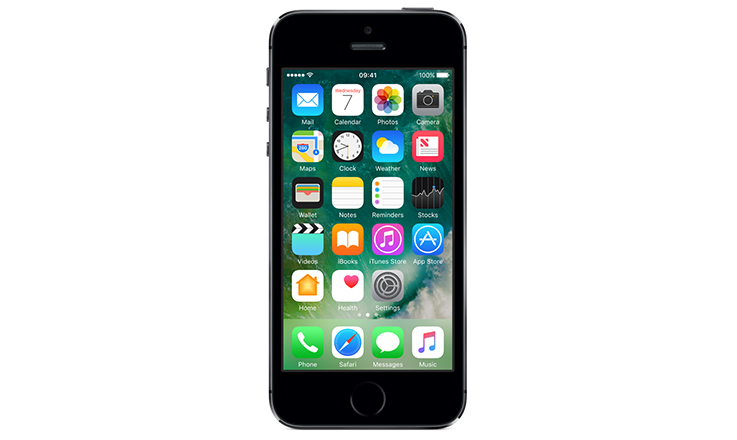 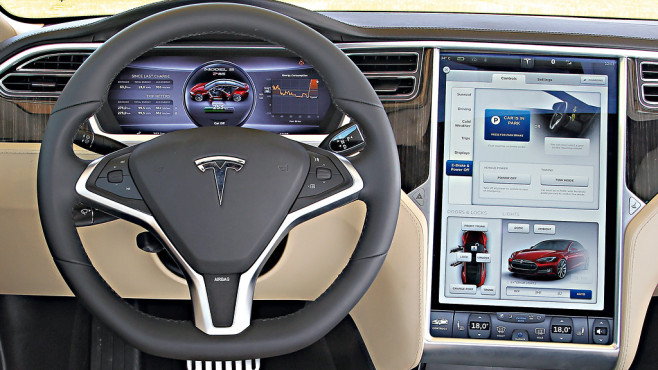 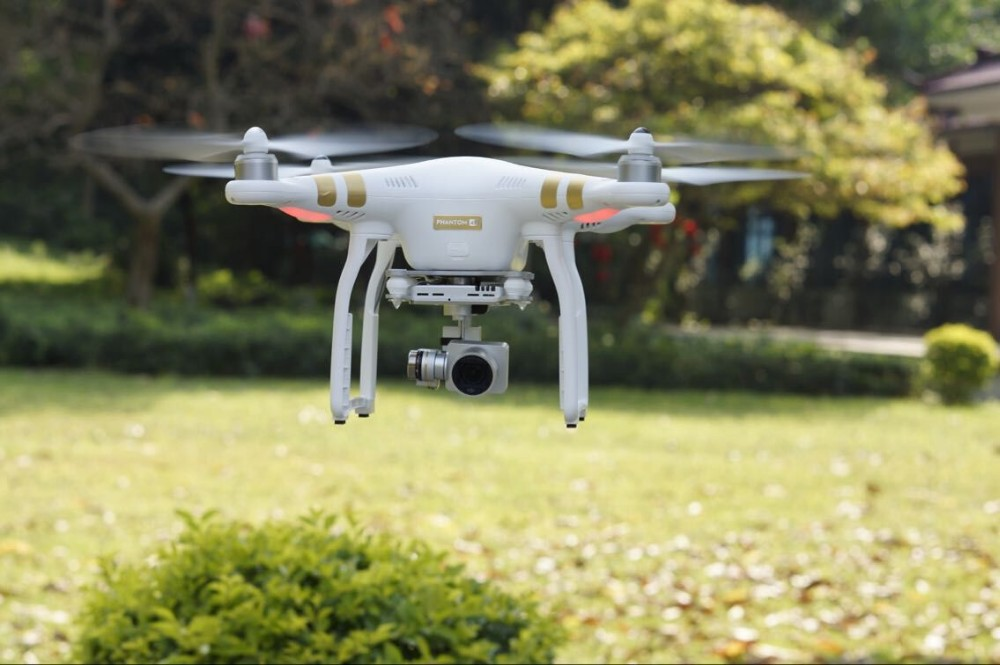 NetworkEdge
Devices
8/29/17
Fall 2017 - Lecture #1
8
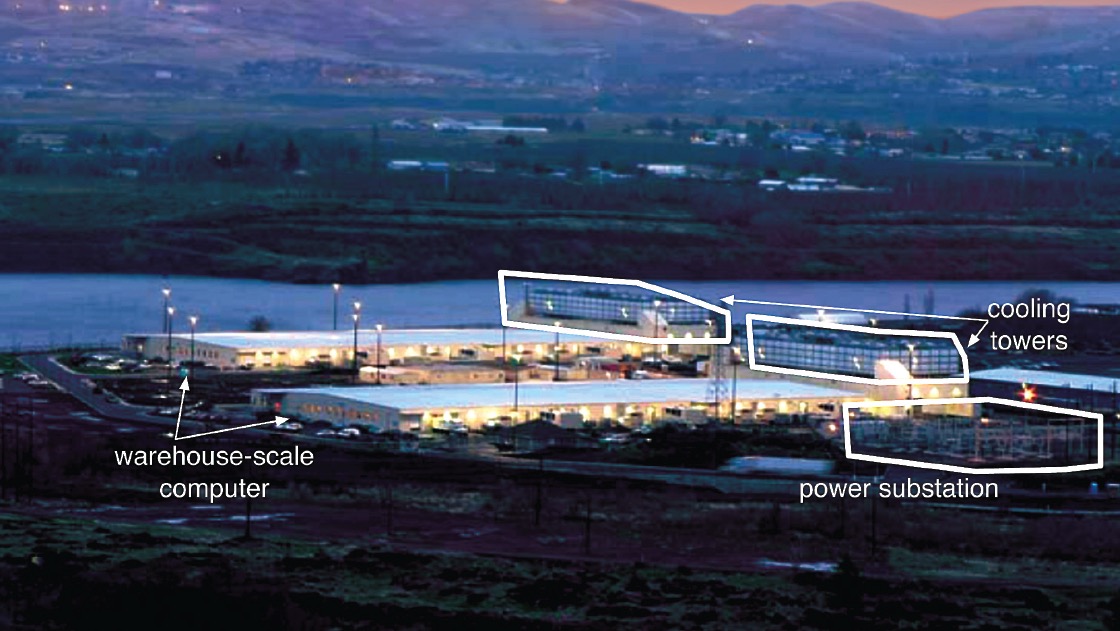 New School CS61C (2/2)
8/29/17
Fall 2017 - Lecture #1
9
New-School Machine Structures
Software        Hardware
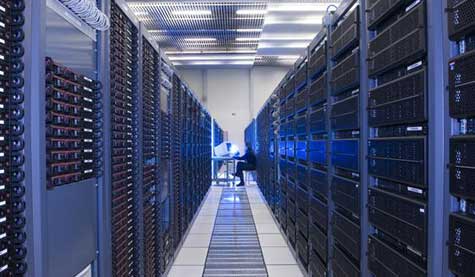 Parallel Requests
Assigned to computer
e.g., Search “cats”
Parallel Threads
Assigned to core
e.g., Lookup, Ads
Parallel Instructions
>1 instruction @ one time
e.g., 5 pipelined instructions
Parallel Data
>1 data item @ one time
e.g., Add of 4 pairs of words
Hardware descriptions
All gates functioning in parallel at same time
SmartPhone
Warehouse-Scale Computer
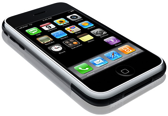 HarnessParallelism &
Achieve HighPerformance
Computer
…
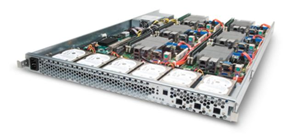 Core
Core
Memory               (Cache)
Input/Output
Core
Functional
Unit(s)
Instruction Unit(s)
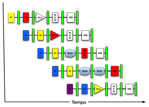 A3+B3
A2+B2
A1+B1
A0+B0
Main Memory
Logic Gates
8/29/17
Fall 2017 - Lecture #1
10
Agenda
Thinking about Machine Structures
Great Ideas in Computer Architecture
What You Need to Know About This Class
Everything is a Number
8/29/17
Fall 2017 - Lecture #1
11
Five Great Ideasin Computer Architecture
Abstraction (Layers of Representation/Interpretation)
Moore’s Law (Designing through trends)
Principle of Locality (Memory Hierarchy)
Parallelism
Dependability via Redundancy
8/29/17
Fall 2017 - Lecture #1
12
Great Idea #1: Abstraction(Levels of Representation/Interpretation)
temp = v[k];
v[k] = v[k+1];
v[k+1] = temp;
High Level LanguageProgram (e.g., C)
Compiler
Anything can be representedas a number, i.e., data or instructions
lw	  $t0, 0($2)
lw	  $t1, 4($2)
sw	  $t1, 0($2)
sw	  $t0, 4($2)
Assembly  Language Program (e.g., MIPS)
Assembler
0000 1001 1100 0110 1010 1111 0101 1000
1010 1111 0101 1000 0000 1001 1100 0110 
1100 0110 1010 1111 0101 1000 0000 1001 
0101 1000 0000 1001 1100 0110 1010 1111
Machine  Language Program (MIPS)
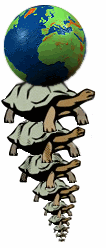 Machine Interpretation
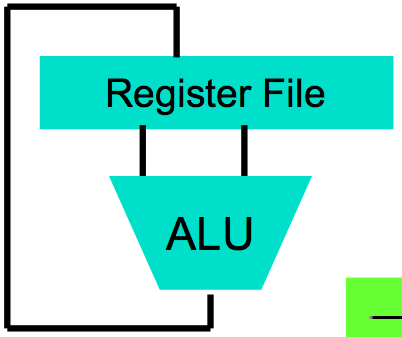 Hardware Architecture Description(e.g., block diagrams)
Architecture Implementation
Logic Circuit Description(Circuit Schematic Diagrams)
8/29/17
Fall 2017 - Lecture #1
13
#2: Moore’s Law
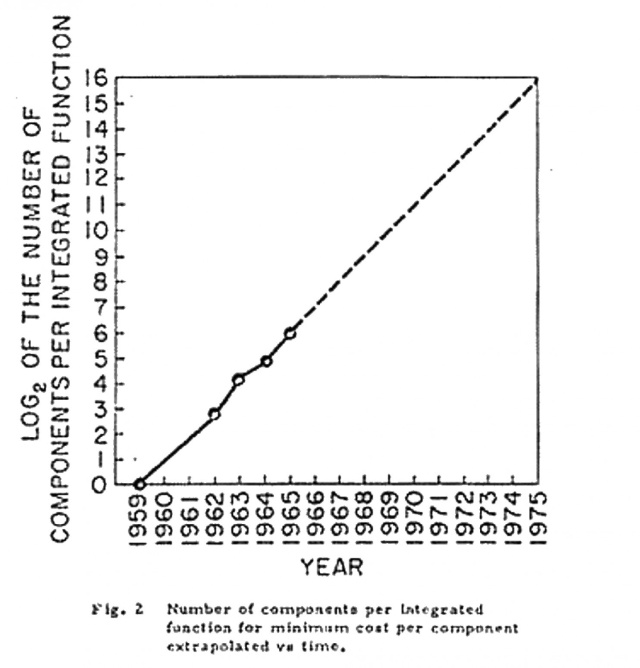 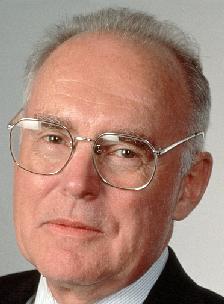 Predicts: 
2X Transistors / chip every 2 years
Gordon MooreIntel CofounderB.S. Cal 1950!
8/29/17
Fall 2017 - Lecture #1
14
Jim Gray’s Storage Latency Analogy:  How Far Away is the Data?
Andromeda
9
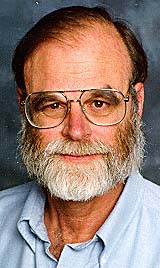 10
Tape /Optical
2,000 Years
Robot
6
Pluto
Disk
2 Years
10
1.5 hr
Sacramento
100
Main Memory
Jim GrayTuring Award
B.S. Cal 1966
Ph.D. Cal 1969!
This Campus
10
10 min
On Board  Cache
2
On Chip Cache
This Room
1
Registers
My Head
1 min
8/29/17
Fall 2017 - Lecture #1
Fall 2017-- Lecture #1
15
(ns)
Great Idea #3: Principle of Locality/Memory Hierarchy
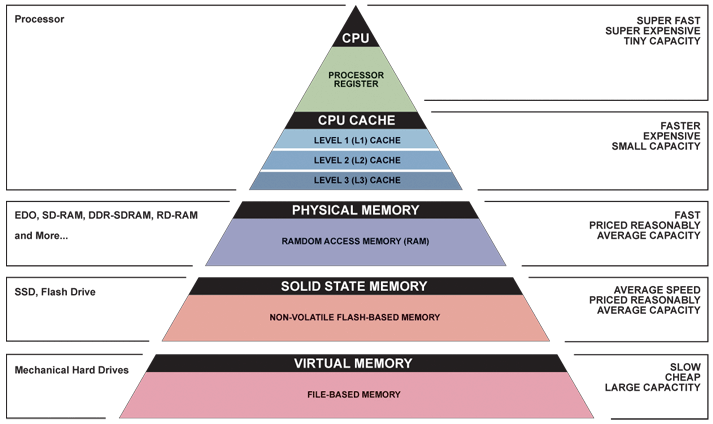 8/29/17
16
8/29/17
Fall 2017 - Lecture #1
Great Idea #4: Parallelism
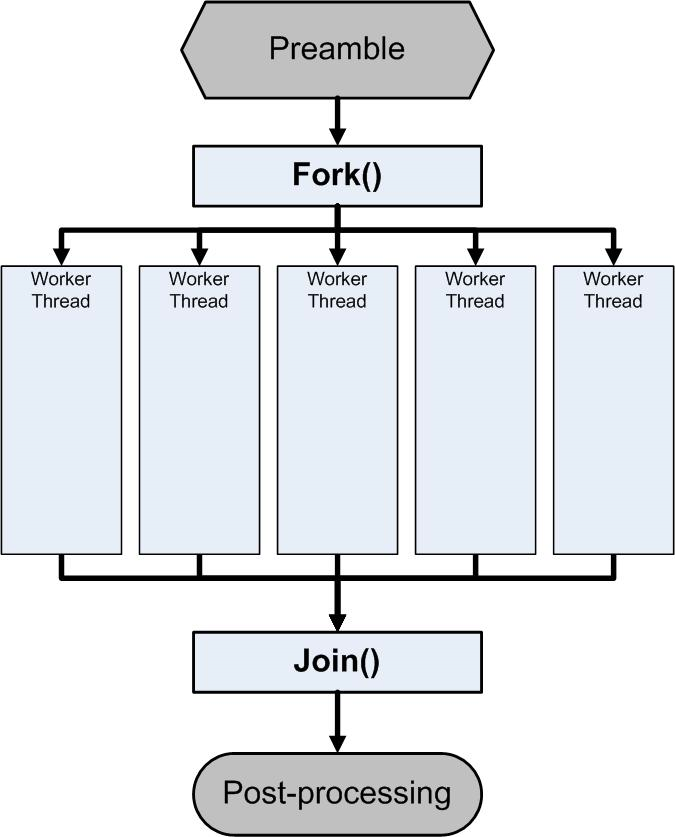 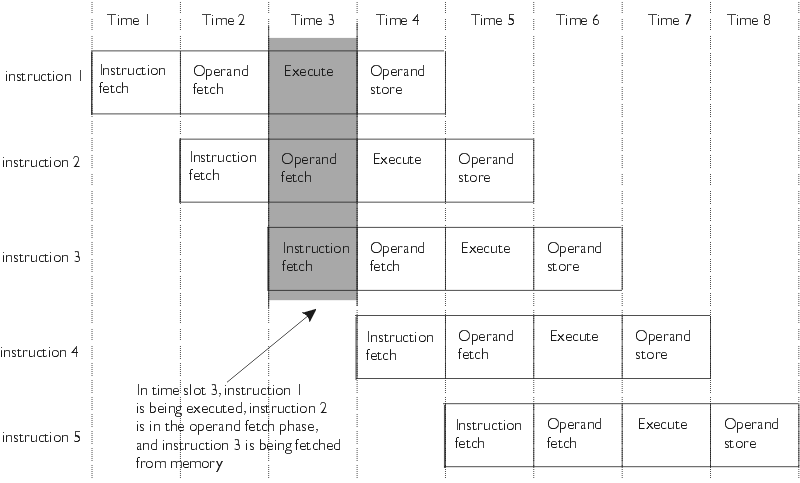 8/29/17
Fall 2017 - Lecture #1
17
Great Idea #5: Dependability via Redundancy
Redundancy so that a failing piece doesn’t make the whole system fail
1+1=2
2 of 3 agree
1+1=2
1+1=1
1+1=2
FAIL!
Increasing transistor density reduces the cost of redundancy
8/29/17
Fall 2017 - Lecture #1
18
Great Idea #5: Dependability via Redundancy
Applies to everything from datacenters to storage to memory to instructors
Redundant datacenters so that can lose 1 datacenter but Internet service stays online
Redundant disks so that can lose 1 disk but not lose data (Redundant Arrays of Independent Disks/RAID)
Redundant memory bits of so that can lose 1 bit but no data (Error Correcting Code/ECC Memory)
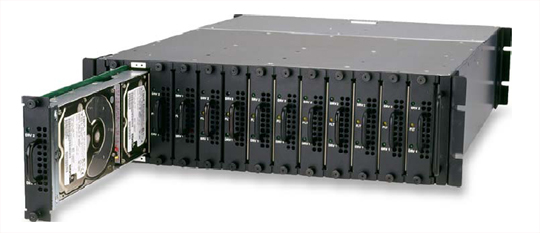 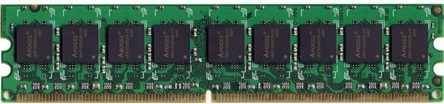 8/29/17
Fall 2017 - Lecture #1
19
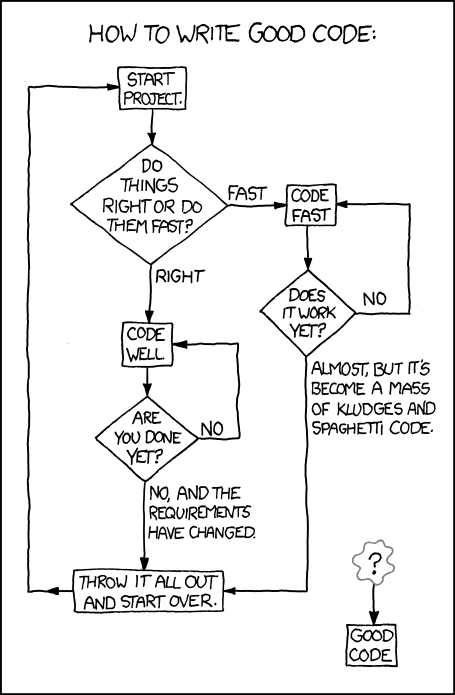 Break!
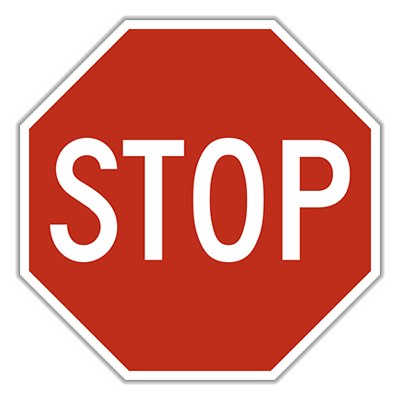 8/29/17
Fall 2017 - Lecture #1
20
Why is Architecture Exciting Today?
CPU Speed Flat
CPU Clock Speed +15%/year
8/29/17
Fall 2017 - Lecture #1
21
[Speaker Notes: Goal: fast programs, low cost (power dissipation)

Moore’s law
Past: clock speed increased every year  programs automatically got faster
Today: Clock speed stays constant  only creativity can make programs faster
E.g. parallel processing
61C: learn how to increase speed by over 100x for some algorithms
Combination of architectural innovations and programming innovations]
Old Conventional Wisdom
Moore’s Law + Dennard Scaling = faster, cheaper, lower-power general-purpose computers each year
In glory days, 1%/week performance improvement!

Dumb to compete by designing parallel or specialized computers
By time you’ve finished design, next generation of general-purpose will beat you
8/29/17
Fall 2017 - Lecture #1
22
New Conventional Wisdom
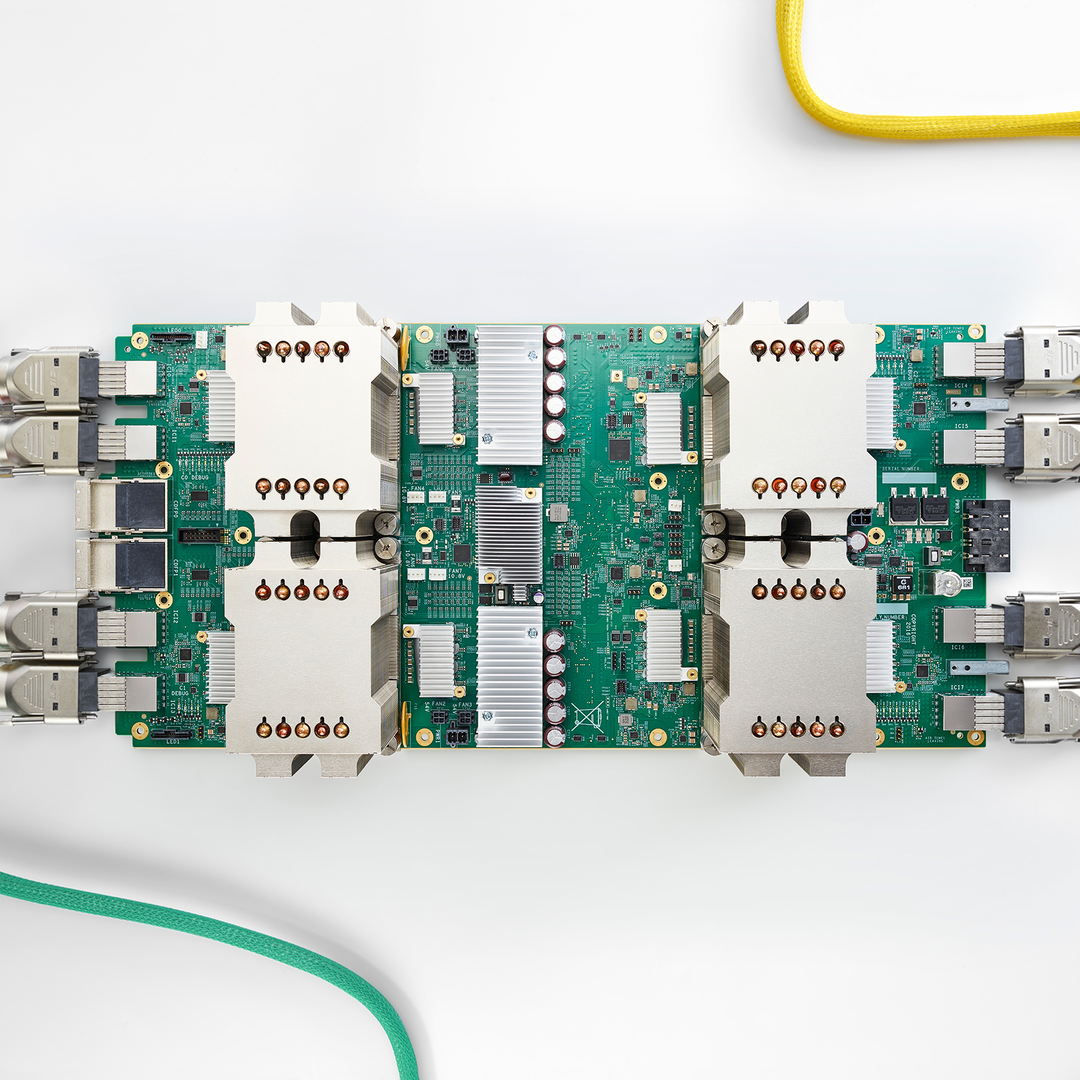 Google TPU2
Specialized Engine for NN training
Deployed in cloud
45 TFLOPS/chip
Serious heatsinks!
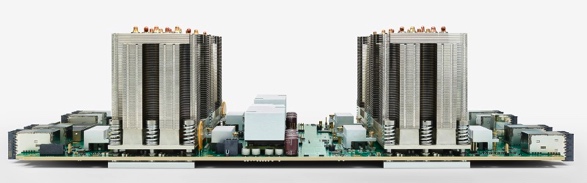 8/29/17
Fall 2017 - Lecture #1
23
Agenda
Thinking about Machine Structures
Great Ideas in Computer Architecture
What You Need to Know About This Class
Everything is a Number
8/29/17
Fall 2017 - Lecture #1
24
Course Information
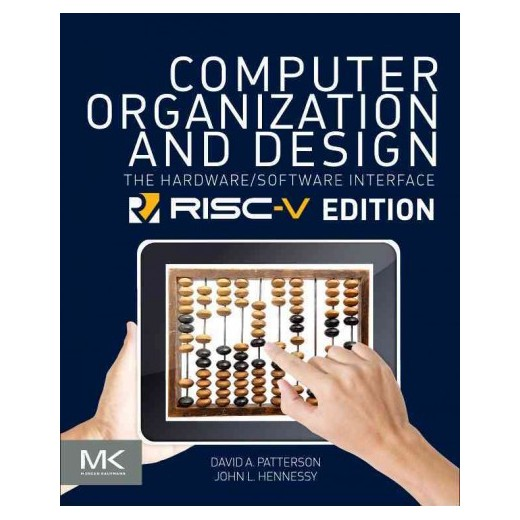 Course Web: http://inst.eecs.Berkeley.edu/~cs61c/
Instructors: Krste Asanović and Randy H. Katz
Teaching Staff: 
Co-Head TAs: Steven Ho, Steven Chen, and Peijei Li
TAs: Nikhil Athreya, Connor Brennan, Irene Dea, Dylan Dreyer,  Julian Early,  Derek Feng, Haoan Jing, Tejas Kannan, Daniel Ho,  Lisa Lee,  Ehimare Okayomon,  Srinivasa Pranav,  Nicholas Riasanovsky,  William Sheu
Tutors:, Ryan Hayes, Anna Li, Sameer Suresh, Morgan Reschenberg, Keyhan Vakil, Nicolas Zoghb
Textbooks: Average 15 pages of reading/week (can rent!)
Patterson & Hennessey, Computer Organization and Design, RISC-V ed.
Kernighan & Ritchie, The C Programming Language, 2nd Edition
Barroso & Holzle, The Datacenter as a Computer, 2nd Edition, FREE!
Piazza: 
Every announcement, discussion, clarification happens there!
8/29/17
Fall 2017 - Lecture #1
25
CS61c House Rules in a Nutshell
Webcast? Yes!
Labs and discussion after NEXT Tuesday’s lecture
Wait listed? Enroll in any available section/lab, swap later
Excused Absences: Let us know by second week
Midterms are in class 26 September and 31 October; Final is 14 December at 7-10 PM
Labs and Projects (4+1 Extra Credit) are partnered
Discussion is Good, but Co-Developing/Sharing/Borrowing Project Code or Circuits is Bad
No Public Repos Please: Don’t Look, Don’t Publish
Join Piazza for more details … see http://inst.eecs.berkeley.edu/~cs61c/fa17/
8/29/17
Fall 2017 - Lecture #1
26
EPA!
Effort
Attending prof and TA office hours, completing all assignments, turning in HW, doing reading quizzes
Participation
Attending discussion and asking great questions
Altruism
Helping others in lab or on Piazza
EPA! points have the potential to bump students up to the next grade level! (but actual EPA! scores are internal)
8/29/17
Fall 2017 - Lecture #1
27
Peer Instruction
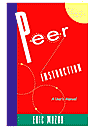 Increase real-time learning in lecture, test understanding of concepts vs. details
As complete a “segment” ask multiple-choice question
1-2 minutes to decide yourself
2 minutes in pairs/triples to reach consensus. 
Teach others!
2 minute discussion of answers, questions, clarifications
No need for iClickers; we will distribute color cards for you to use!
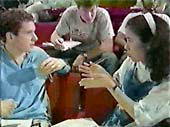 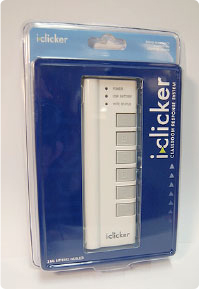 8/29/17
Fall 2017 - Lecture #1
28
Collaboration in Black and White
Good Collaboration
High level discussion and brainstorming, stopping short of code snippets
Bad Collaboration
Sitting together and co-writing code, inspecting each other’s code, taking (or giving) code whether in exchange or wholesale copying
This should be obvious, but …
Don’t hire someone to do your assignments
Don’t ask someone outside of the class (a parent, a student from a previous semester, sourceforge) to help you
Don’t use search engines to look for solutions on-line or in someone’s unprotected GitHub (and don’t put your course project solutions in unprotected GitHubs please!) 
It is supposed to be your own work after all!
8/29/17
Fall 2017 - Lecture #1
29
Architecture of a typical Lecture
Full
“And in conclusion…”
Attention
Fun/News
Administrivia
60
10
35
78
90
Time (minutes)
8/29/17
Fall 2017 - Lecture #1
30
Break!
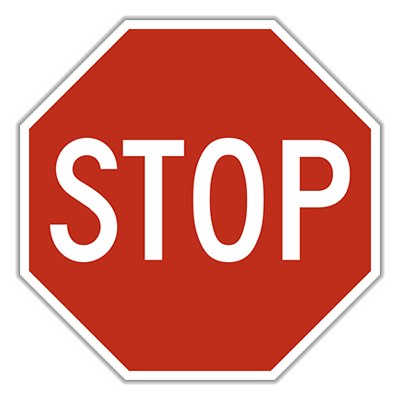 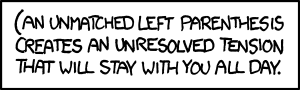 8/29/17
Fall 2017 - Lecture #1
31
Agenda
Thinking about Machine Structures
Great Ideas in Computer Architecture
What You Need to Know About This Class
Everything is a Number
8/29/17
Fall 2017 - Lecture #1
32
Computer Data
Computers represent data as binary values
Unit element: bit
Just two possible values, 0 or 1
Can be efficiently stored/communicated/manipulated in hardware
Use many bits to store more complex information, e.g.
Byte: 8 bits, can represent 28 = 256 different values
Word, e.g. 4 bytes (32 bits) to represent 232 different values
64-bit floating point numbers
Text files, databases, … (many bytes)
Computer program
8/29/17
Fall 2017 - Lecture #1
33
[Speaker Notes: Bits hold whatever you assign them
No special hardware for storing numbers or text
Even the program is held in the same memory as data (and communicated over the same wires)
Proposed in late 1940ties by John von Neurmann and other contributors, notably …
So common today, it’s hard to think that it could be different
Implemented first in England, in the Manchester Mark I
E.g. big program, small data or vice versa: it does not matter

Question: how does the computer know if a memory location contains a number or a string? Good question! We’ll get to that in the next lecture.
For now, let’s look at how to represent numbers (specifically: integers) with bits.]
Binary Number Conversion
Binary  Decimal
Decimal  Binary
1001010two = ?ten
74ten = ?two
8/29/17
Fall 2017 - Lecture #1
34
[Speaker Notes: Computers work with binary numbers.
Digits are only 0 or 1. Not 0 … 9, like in decimal. 
Since we work close to the hardware, we occasionally deal with binary numbers.

Frequently we want to convert between decimal and binary. Many ways to do this. Here I show you a simple approach. If you are familiar with something else, use that.

B->D
Binary number goes in left column. LSB at the top.
Determine decimal value of each digit.
Sum up the individual values.

D->B
Start with decimal value. 
Binary digit is 1 if decimal is odd, 0 otherwise.
Divide by 10, ignore fraction. Repeat down to 1.
Collect binary digits. MSB is at bottom.]
Hexadecimal
Problem: many digits
e.g. 7643ten = 1110111011011two

Solutions:
Grouping:	1  1101  1101  1011two
Hexadecimal:	1DDBhex
Octal:	1 110 111 011 011two
	16733oct
8/29/17
Fall 2017 - Lecture #1
35
[Speaker Notes: Binary numbers have many digits:
In binary, everybody is “rich”!

Computer do not care (nor do they mix up long sequences of bits).

Human’s need “crutches”.
Hexadecimal is most common: map 4 bits to a single character.]
The Computer Knows it, too
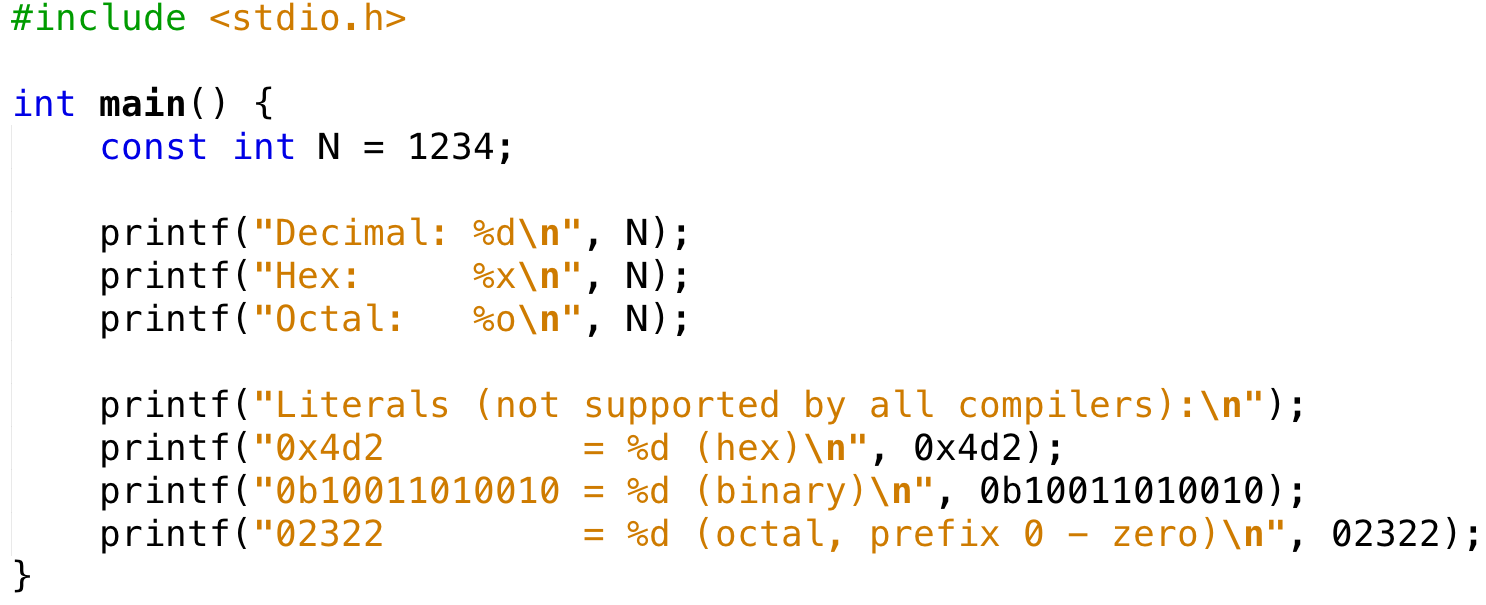 Output	Decimal: 1234
	Hex:     4d2
	Octal:   2322
	Literals (not supported by all compilers):
	0x4d2         = 1234 (hex)
	0b10011010010 = 1234 (binary)
	02322         = 1234 (octal, prefix 0 - zero)
8/29/17
Fall 2017 - Lecture #1
36
[Speaker Notes: No need to manually convert. Just use the right base when entering literals.

Example is for C.]
Large Numbers
Decimal
Binary (IEC)
E.g. 1GiByte disk versus 1GByte disk
Marketing exploits this: 1TB disk  100GB less than 1TiB
https://en.wikipedia.org/wiki/Byte
8/29/17
Fall 2017 - Lecture #1
37
[Speaker Notes: One km = 1 kilo meters, or just one kilometer

For binary, we often prefer base 2.
Then a kilobyte is 1024 bytes. To make that clear, we use Ki, not just K. A KiBi is 1024 Bytes.

KiBi, MeBi, GiBi, TeBi

E.g. 1GiByte disk contains > 109 bytes.
But some disks are sold with 1GByte capacity, “saving” 73MBytes.
Clever marketing]
Signed Integer Representation
Sign & magnitude (8-bit example):

Rules for addition, a + b:
If (a>0 and b>0): add
If (a>0 and b<0): subtract
…
+0, -0  are they equal? comparator must handle special case!
Cumbersome
”Complicated” hardware: reduced speed / increased power
Is there a better way?
8/29/17
Fall 2017 - Lecture #1
38
[Speaker Notes: Familiar decimal notation: just prepend minus sign to signify negative value.
It’s like an extra bit reserved to indicating the sign.
No change to magnitude.

Could do the same with binary numbers.
Unfortunately the result is a nightmare:
rules of addition depend on signs of operands
two representations for zero: + and minus. Cannot just compare bits to determine equality!

It’s possible to build computers that use signed-magnitude integers.
But this adds complexity to the hardware doing arithmetic.
Just like programmer hates slow algorithms, computer architect hates slow hardware.
Complexity reduces speed (maximum frequency at which operations can be performed). Or increases power dissipation. And size. And cost.

Fortunately there is a better way!]
4-bit Example
Decimal
Binary
Map negative  positive numbers
Example for N=4-bit:     -3  24 – 3 = 13
“Two’s complement”
No special rules for adding positive and negative numbers
+ 24 = 16
8/29/17
39
Two’s Complement
+0
+256
Note:     Most significant bit (MSB) equals sign
8/29/17
Fall 2017 - Lecture #1
40
Unary Negation (Two’s Complement)4-bit Example (-8ten … +7ten)
Brute Force & Tedious
Clever & Elegant
”largest” 4-bit number + 1
16ten
10000two
15ten
01111two
-     3ten
-   0011two
-     3ten
-   0011two
13ten
1101two
invert
12ten
1100two
+    1ten
+   0001two
16ten
10000two
13ten
1101two
-   13ten
-   1101two
3ten
0011two
8/29/17
Fall 2017 - Lecture #1
41
[Speaker Notes: How do we determine the bit pattern of a negative number?
We cannot just flip the MSB!

Turns out it’s very simple.
To go from unsigned to signed, we had to add 2^N. For signed to two’s complement, we subtract from 2^N. Here N=4, hence we subtract from 16.

Of course we can do it also convert the negative two’s complement number back to the corresponding positive value. And get what we started from.

The subtraction is tedious: since all but the MSB are 0, we have to do a lot of “borrowing”.

Let’s try something different.
Subtract from 15, 2^N-1. Now all digits are one and the subtraction is trivial. In fact, in binary it’s just an inversion.
Well, that was easy. Only the result was wrong.
But that’s easily fixed by adding the one we missed by subtracting from 15 instead of 16.
Adding 1 is easy. The result is the same as with the brute force method.

If you build a computer, which approach do you use?]
Your Turn
What is the decimal value of the following binary 8-bit 2’s complement number?
           1110 0001two
8/29/17
Fall 2017 - Lecture #1
42
[Speaker Notes: -31]
Addition4-bit Example
Unsigned
Signed (Two’s Complement)
3ten
0011two
3ten
0011two
+     4ten
+   0100two
+     4ten
+   0100two
7ten
0111two
7ten
0111two
3ten
0011two
3ten
0011two
+   11ten
+   1011two
+   -5ten
+   1011two
14ten
1110two
-2ten
1110two
No special rules for two’s complement signed addition
8/29/17
Fall 2017 - Lecture #1
43
[Speaker Notes: Now let’s try addition.

Note there are no special rules for negative numbers.
Everything just comes out right.]
Overflow4-bit Example
Unsigned
Signed (Two’s Complement)
-3ten
1101two
13ten
1101two
+     -2ten
+   1110two
+     14ten
+   1110two
-5ten
1 1011two
27ten
1 1011two
carry-out and overflow
carry-out but no overflow
7ten
0111two
7ten
0111two
+   1ten
+   0001two
+   1ten
+   0001two
8ten
0 1000two
-8ten
0 1000two
no carry-out but overflow
no carry-out and no overflow
Carry-out  Overflow
Carry-out  Overflow
8/29/17
Fall 2017 - Lecture #1
44
[Speaker Notes: With one caveat: since computer numbers have a finite number of bits, 
the results of addition can exceed the maximum number that can be represented.

With only 4 bits, that’s very easy.
Of course, we could just use 8, 16, or even 32 bits to make overflow less likely.
But even with 64 bit numbers, overflow is possible.

Let’s look at a few examples, for signed and unsigned integers. We again stick to just 4 bits to make everything fit on the page and in our heads.

For unsigned numbers it’s easy: the carry-out indicates overflow.

For signed numbers that’s not the case. Actually, it’s not immediately obvious how to detect overflow for addition of two’s complement numbers.]
Overflow Detection4-bit Example
Unsigned
Signed (Two’s Complement)
Carry-out indicates overflow
Overflow if
Signs of operands are equal
AND
Sign of result differs from sign of operands
No overflow when signs of operands differ
Overflow rules depend on operands (signed vs unsigned)
8/29/17
Fall 2017 - Lecture #1
45
[Speaker Notes: A little more investigation shows that the rules are not really complicated …

But we must remember that they are DIFFERENT for unsigned and signed numbers!
Acceptable tradeoff for making addition simple and fast]
Sign Extension
Why is this relevant?
Assignment differs for signed (above) and unsigned numbers
Compiler knows (from type declaration)
Different assembly instructions for copying signed/unsigned data
8/29/17
Fall 2017 - Lecture #1
46
Your Turn
Which range of decimals can be expressed with a 6-bit two’s complement number?
8/29/17
Fall 2017 - Lecture #1
47
Answer
Which range of decimals can be expressed with a 6-bit two’s complement number?
8/29/17
Fall 2017 - Lecture #1
48
And In Conclusion … (1/2)
CS61C: 
Higher speed performance + better energy efficiency by leveraging computer architecture:
Strength and weaknesses (e.g. cache)
Performance features (e.g. parallel instructions)
Learn C and assembly facilitate access to machine features
Basis: five great ideas in computer architecture
Abstraction: Layers of Representation/Interpretation
Moore’s Law
Principle of Locality/Memory Hierarchy
Parallelism
Dependability via Redundancy
Performance Measurement and Improvement
8/29/17
Fall 2017 - Lecture #1
49
And In Conclusion … (2/2)
Everything is a Number!
Collections of bits can store and communicate arbitrary digital data
Even programs are represented by bits

Two’s complement representation avoids special rules for addition of negative numbers
8/29/17
Fall 2017 - Lecture #1
50